Team Status Check: How are you doing?
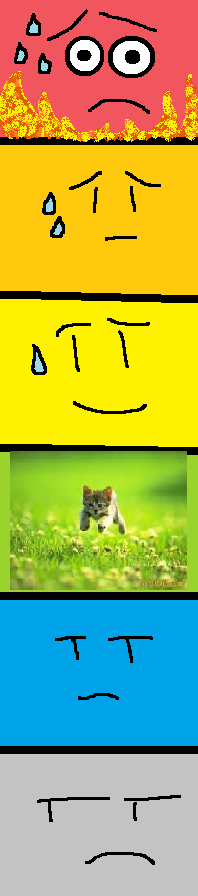 Red = Feeling totally overloaded, stressed, angry or on edge. Support or space needed to change status.
Orange = Juggling many things. Difficult to focus beyond main priorities, hard to take in new info or make changes.
Yellow = Lots going on, but still managing okay.
Green = Feeling positive and balanced, and have mental space to reflect, assess, be creative, or try new things.
Blue = Feeling sadness, depression, grief, fear, or loss of control.
Gray = Listless, bored, unfulfilled, or numb.
© Collective Impact Forum, 2020